Региональный этап Международной премии  #МыВместе-2024 Номинация:   «Сохранение  исторической  памяти»Проект:  Музей «Эхо Чернобыля»
ОО ТОС  «Залесный» 
муниципального образования 
город Новомосковск 
Тульской области 
Председатель комитета  
Терехова Надежда Ивановнаг. Новомосковск  2024 год
Председателем ОО ТОС «Залесный» совместно с комитетом по проекту  Музей «Эхо Чернобыля» проводится культурно-массовая работа (в том числе организация экскурсий, выставок и пр.), гражданско-патриотическая, духовно-нравственная и спортивная работа, благоустройство территории, оказывается благотворительная помощь воинам СВО, новым российским регионам, переселенцам и жителям территории ОО ТОС «Залесный», попавшим в трудные жизненные ситуации, а также поздравления ветеранов ВОВ, юбиляров.  Терехова Н. И. участвует в муниципальных, областных, всероссийских и международных конкурсах,  в конкурсах Президентских грантов.  В 2023 году участвовала во Всероссийской акции «Читаем солдатские письма»,  в конкурсе «Служение» и в конкурсе в рамках благотворительного проекта «Акселератор социальных инициатив».  В  2024г. - в региональном этапе Всероссийского конкурса «Лучшая практика территориального общественного самоуправления» - «Практика ТОС», «Лучший председатель ТОС», «Активный руководитель ТОС», победитель конкурса «Марафон чистоты». Совместно с комитетом ТОС проводит ежегодные конкурсы на своей территории «Лучший дворик», «Лучшая клумба», «Чистый двор», «Умелые руки» и др.,  принимает активное участие во всех городских и региональных мероприятиях. Председатель организовывает работу комитета согласно календаря знаменательных дат.  В офисе ТОС ежемесячно меняются экспозиции выставочного зала, работают постоянная выставка «Культура и быт 19-20 в.в.»,  музей «Эхо Чернобыля», творческая мастерская «Ремесло души», созданные председателем ТОС. Часто проводятся дворовые праздники.  Реализованы  традиционные проекты «Здравствуй, Новый год!», «Рождество приходит в дом», «Лето во дворах»,  «Единством крепка держава», «Народный бюджет» и пр.  Надежда Ивановна приняла участие в региональном форуме Союза женщин России «Мы за активное долголетие» и во  Всероссийском форуме Союза православных женщин,  в окружном форуме добровольцев ЦФО, в Международном форуме гражданского участия «Мы Вместе», участвовала в 5-ой Всероссийской конференции по инициативному бюджетированию,  где получила награду за 3 место,  став победителем Всероссийского конкурса в номинации «Общественное участие» с проектом «Микрорайону «Залесный» – новые тротуары».  В 2024 году стала волонтёром Всемирного фестиваля молодёжи. Награждена почётным знаком Губернатора «Общественное  признание»
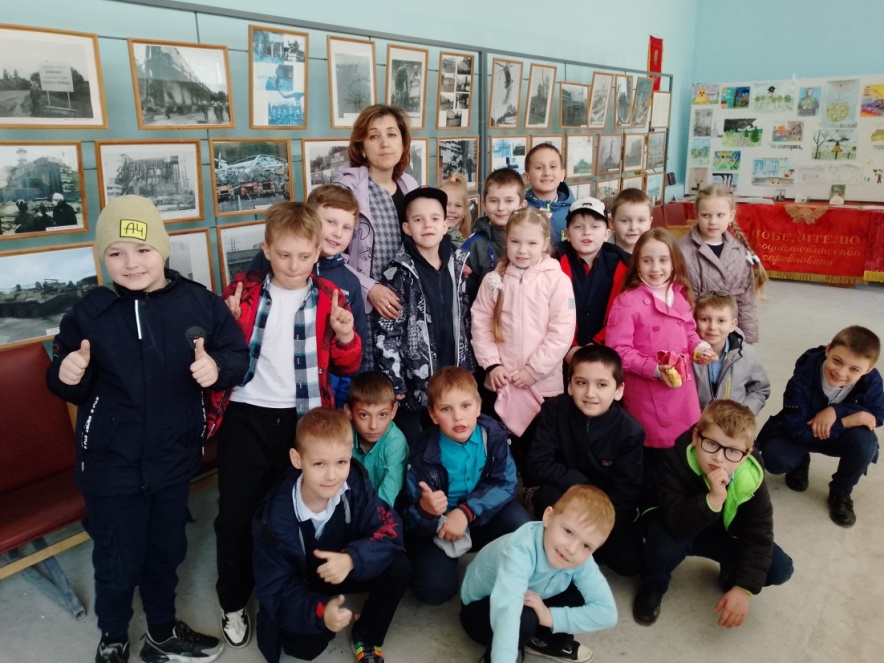 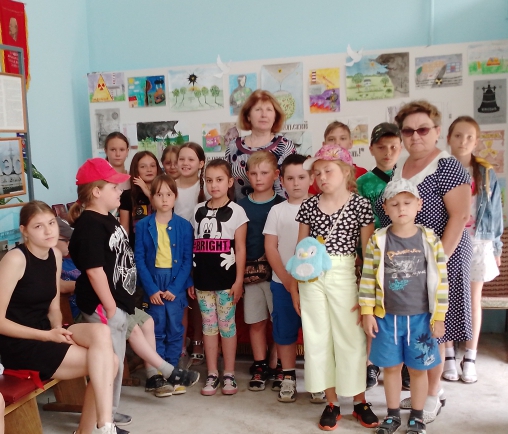 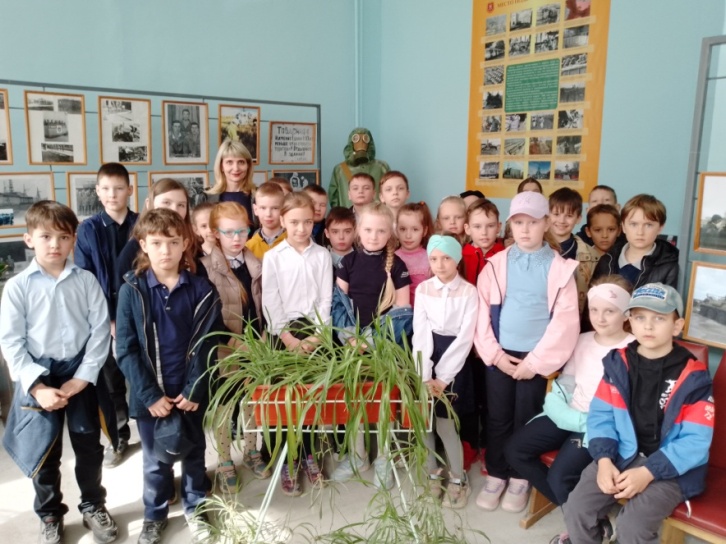 Экскурсии в музее «Эхо Чернобыля»
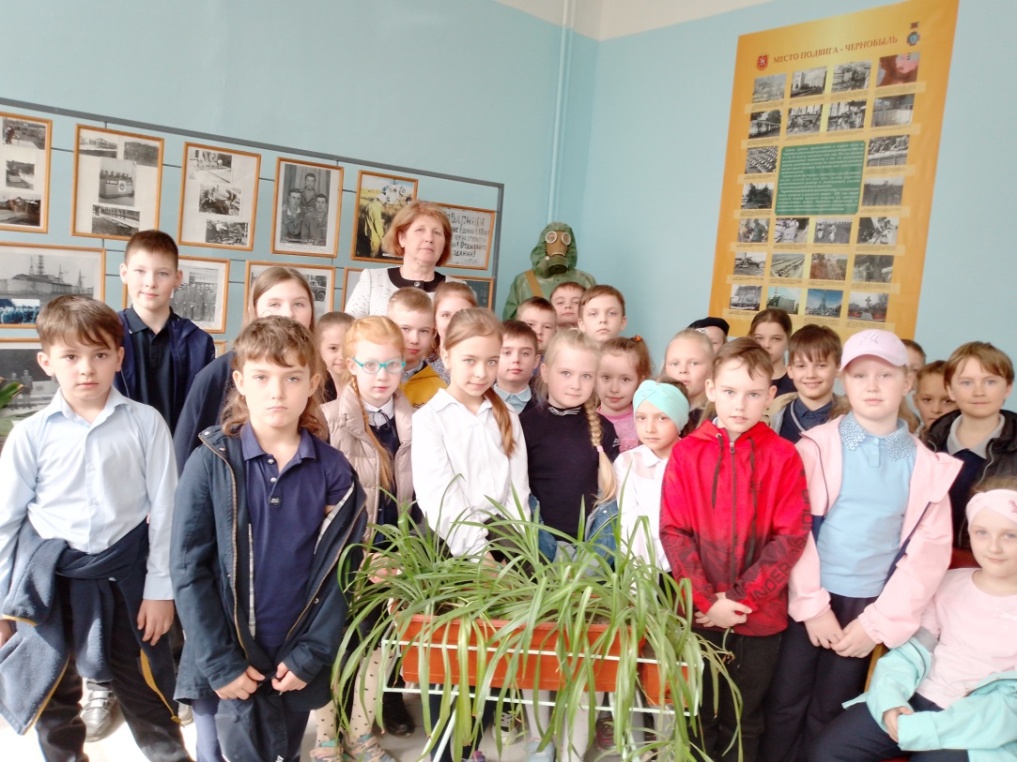 Экскурсии в музее «Эхо Чернобыля»
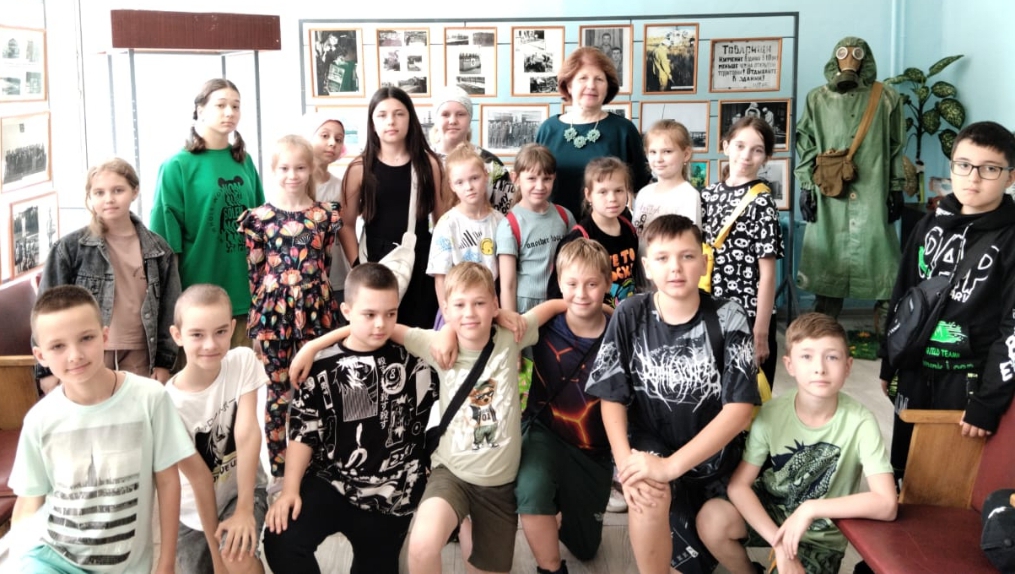 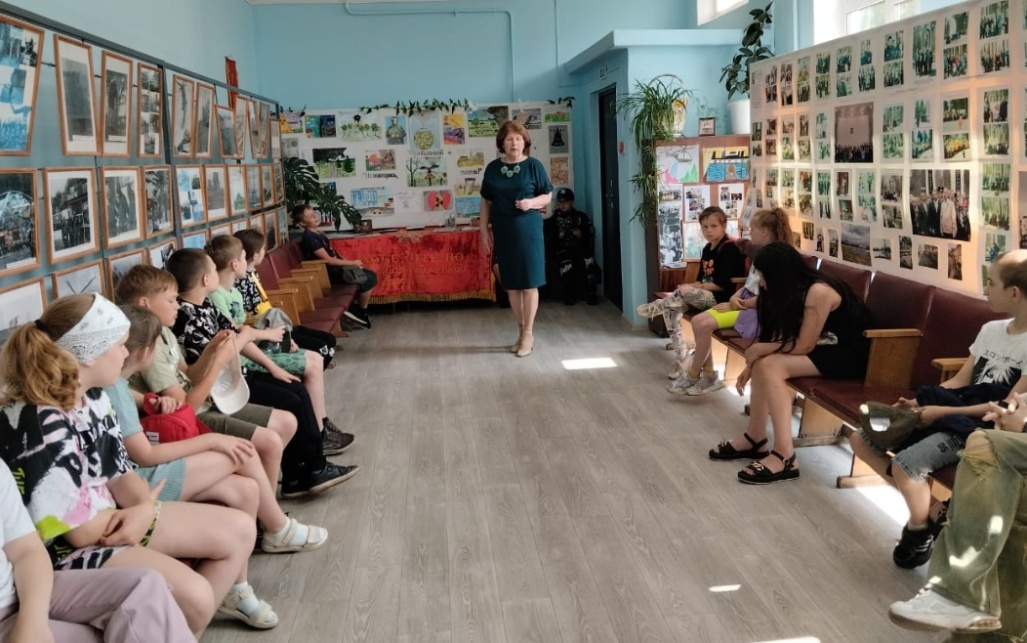 Выставка  «Вспоминая ВФМ – 2024»
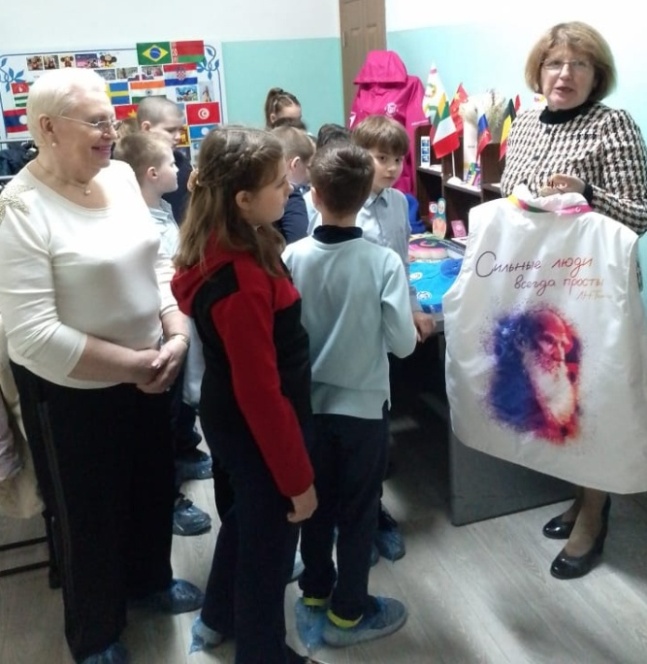 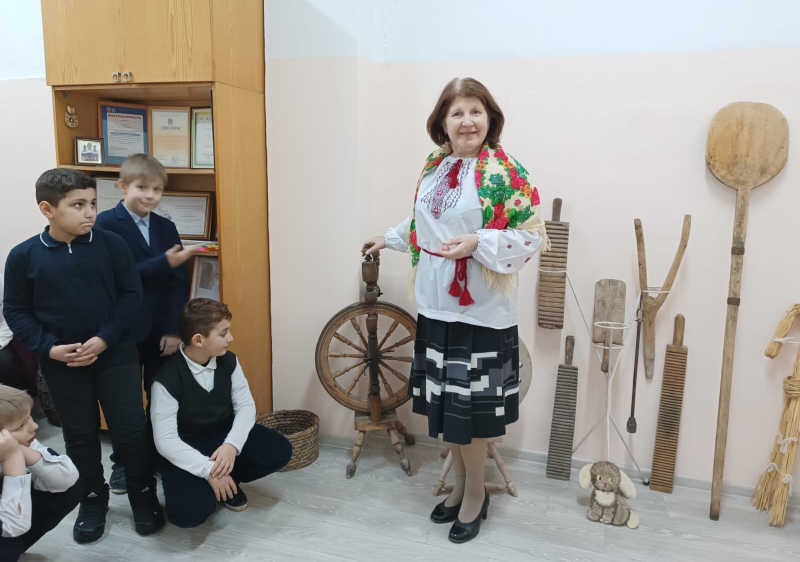 Выставка «Предметы быта 19-20 веков»
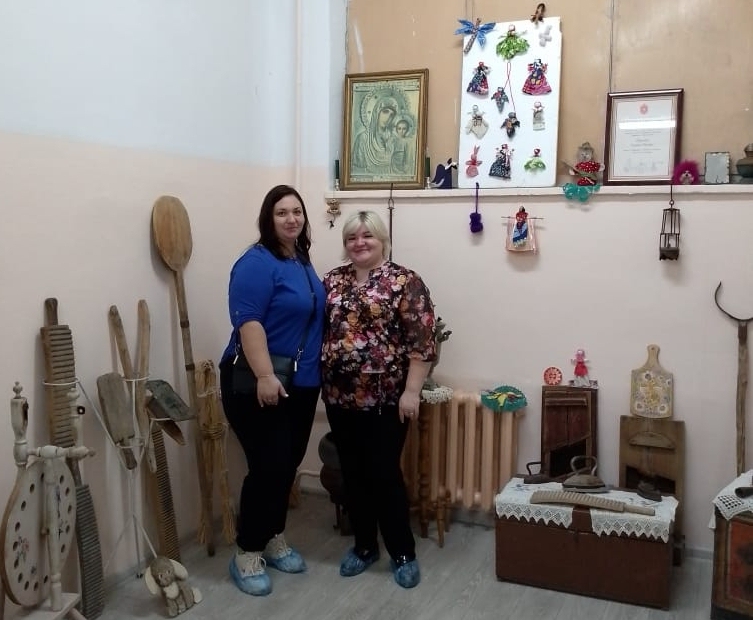 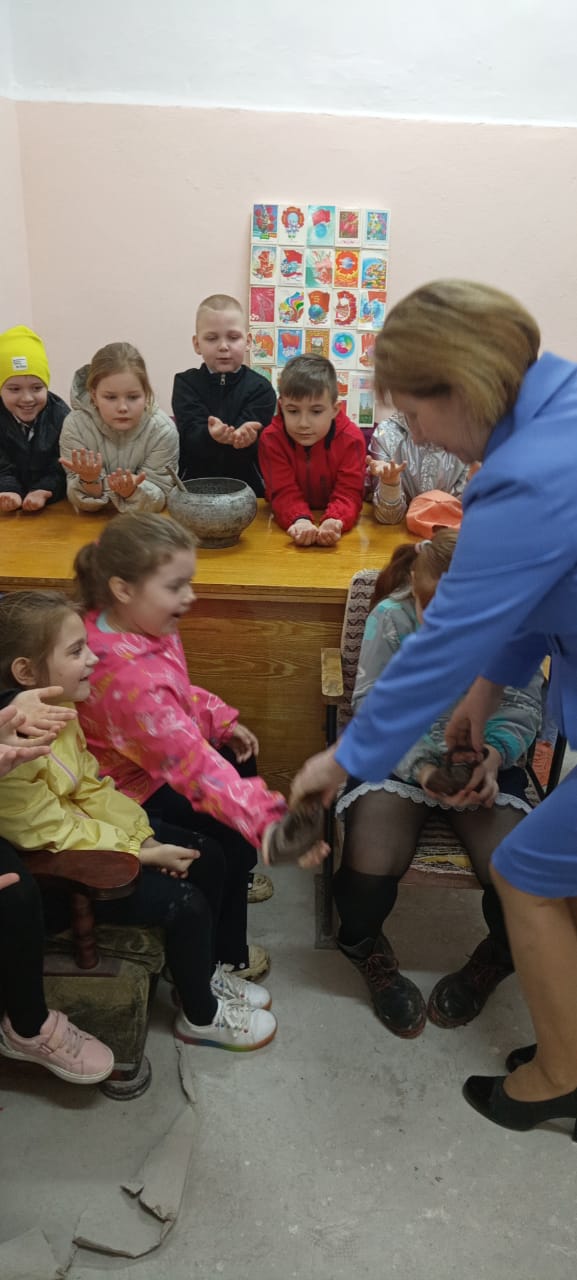 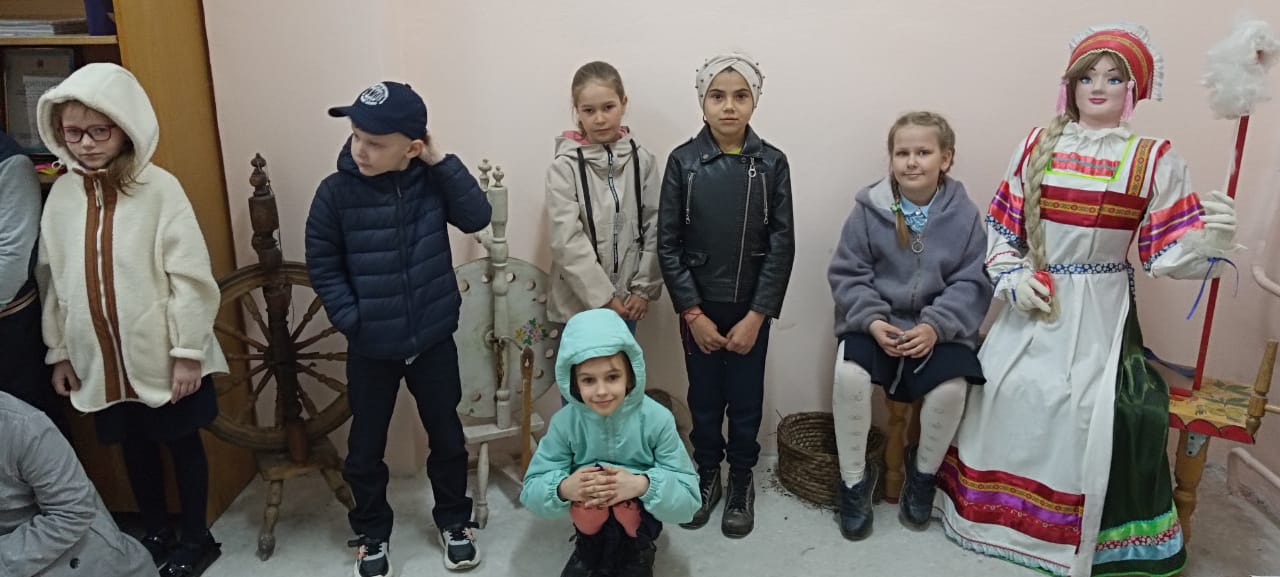 Выездная работа музея в сельской школе
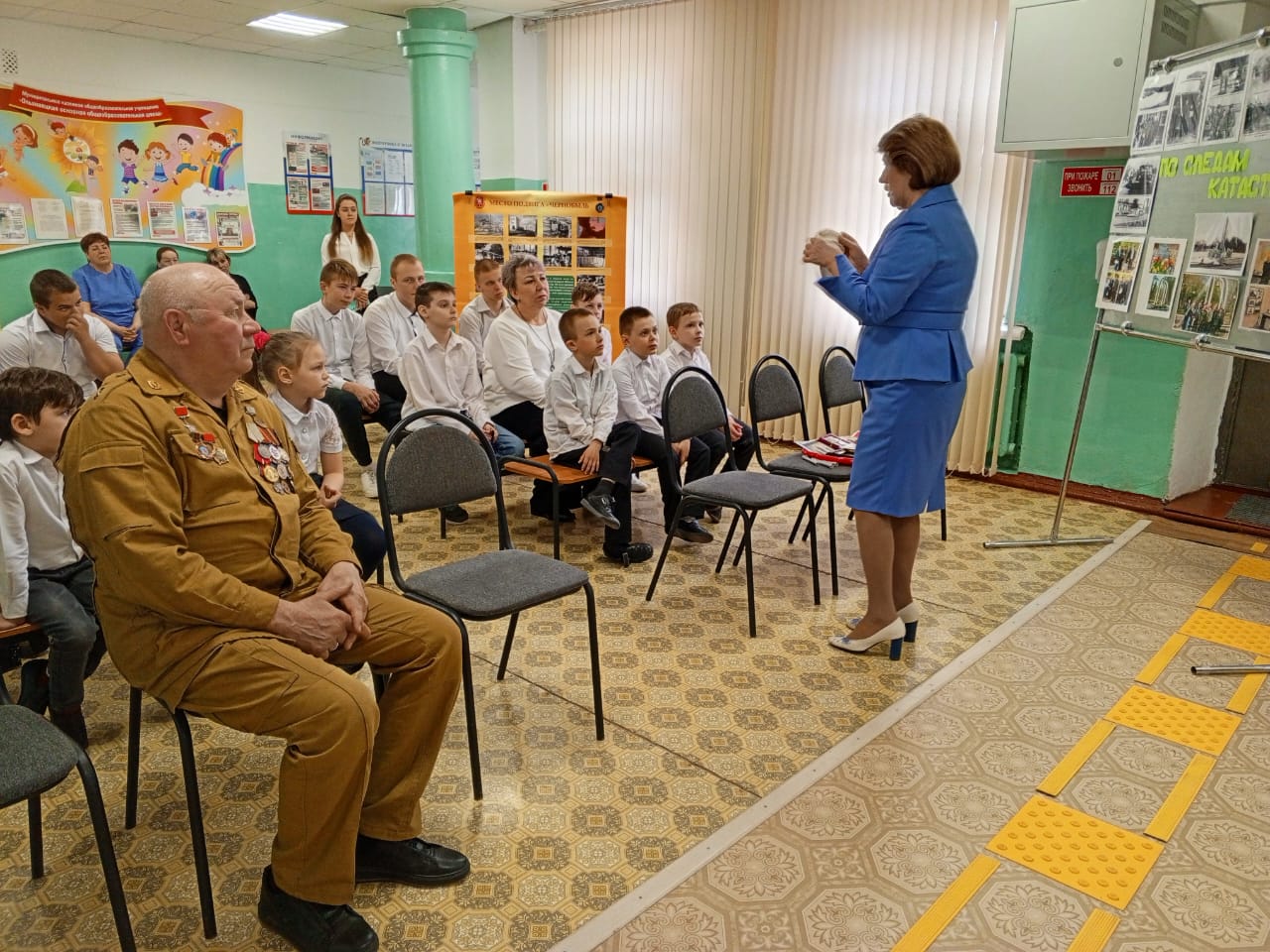 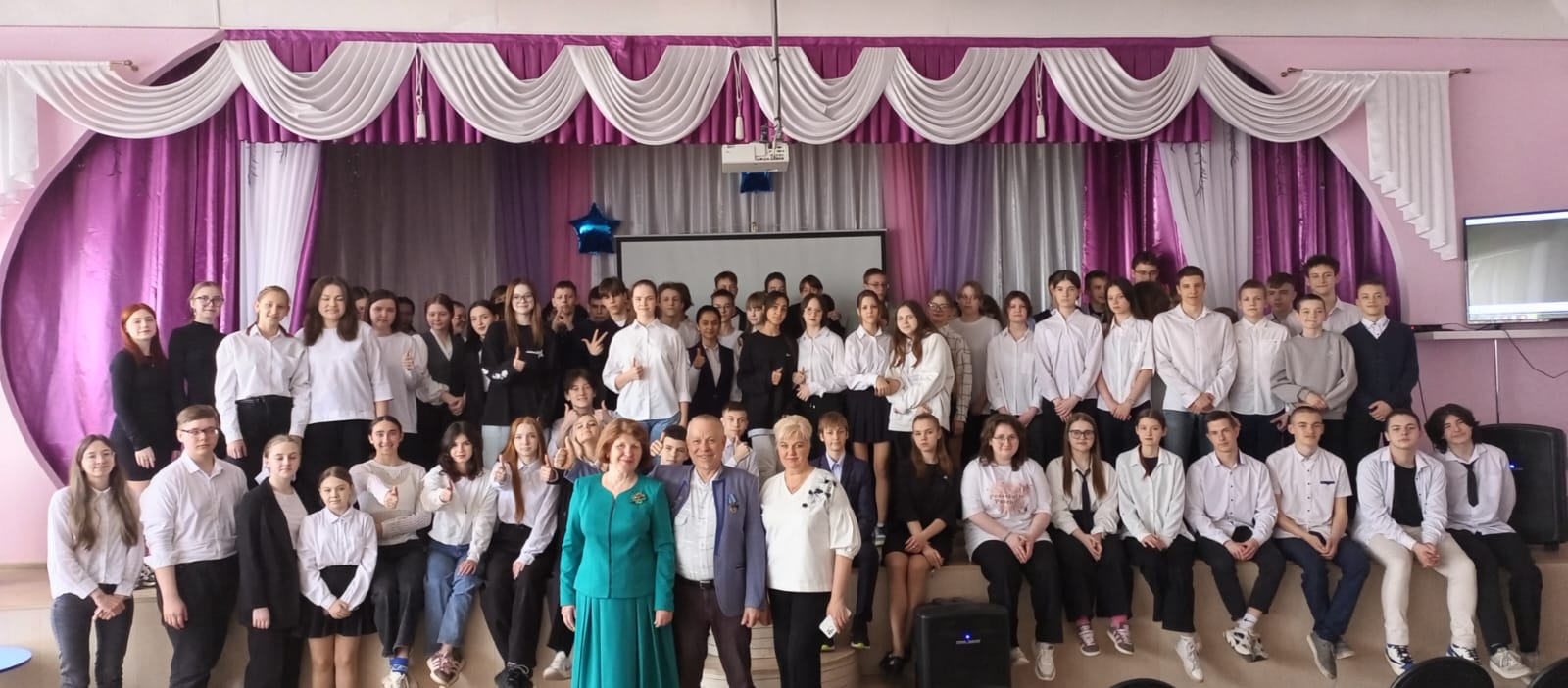 Организация встреч  в школах с автором и исполнителем песен , ликвидатором аварии на ЧАЭС 
А.Т. Насоновым
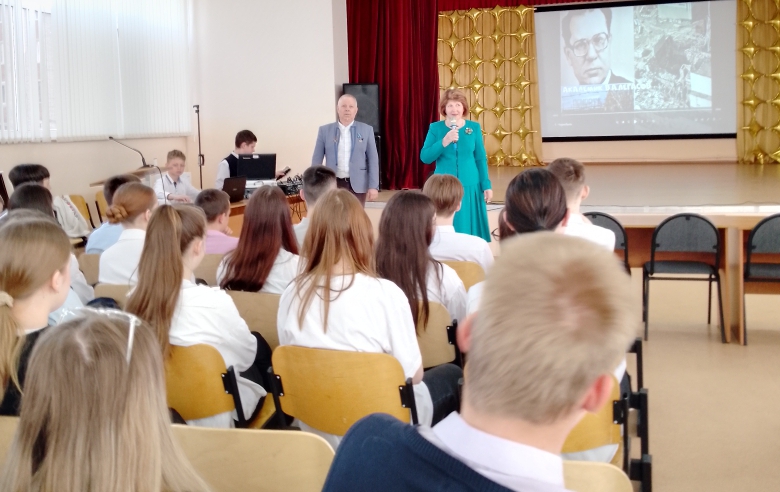 Помощь солдатам СВО, их семьям и новым регионам России
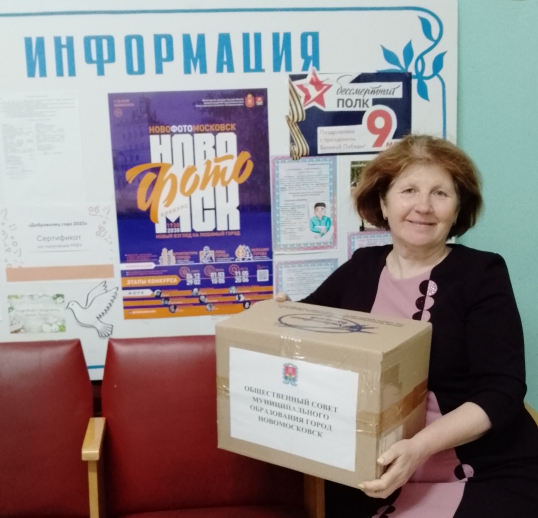 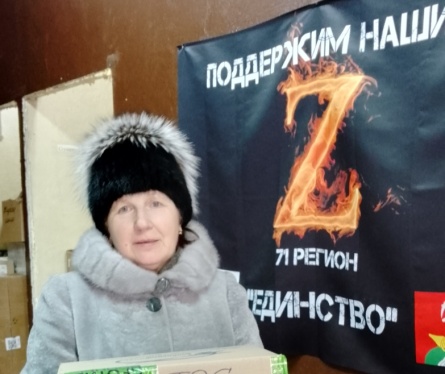 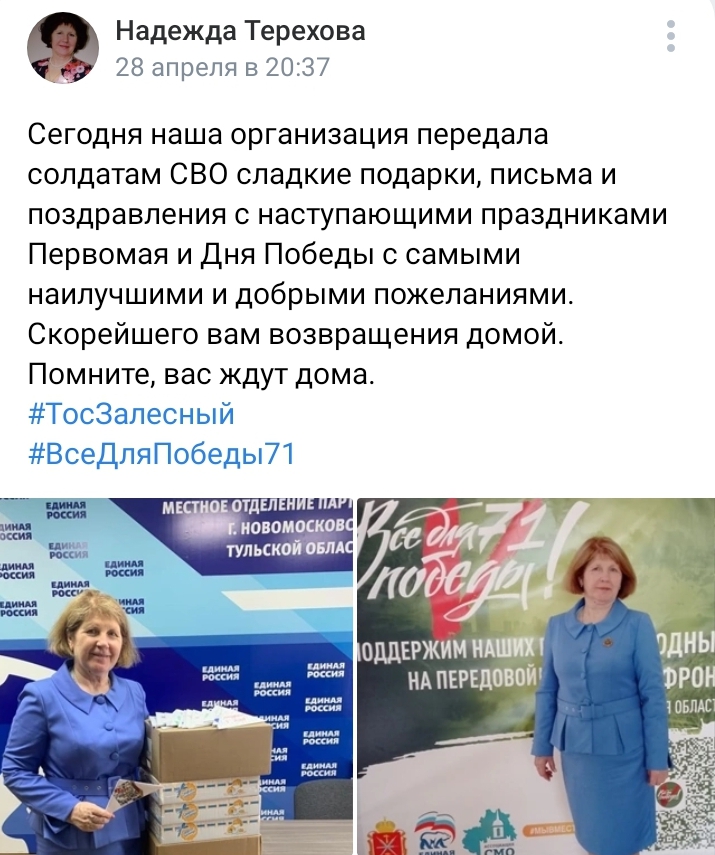 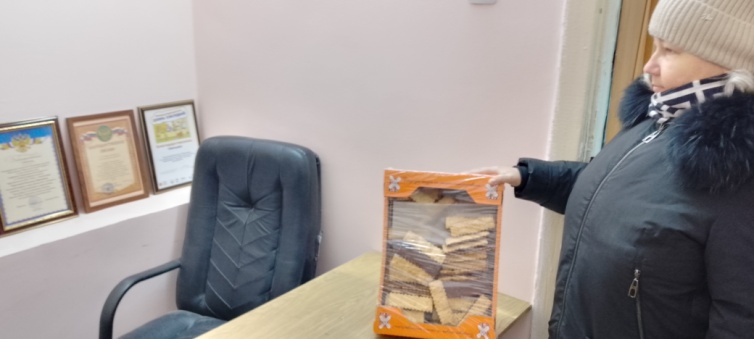 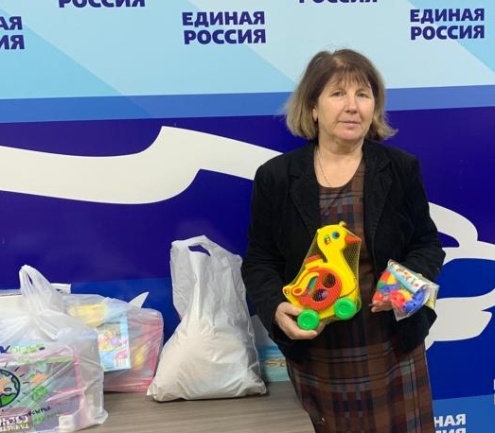 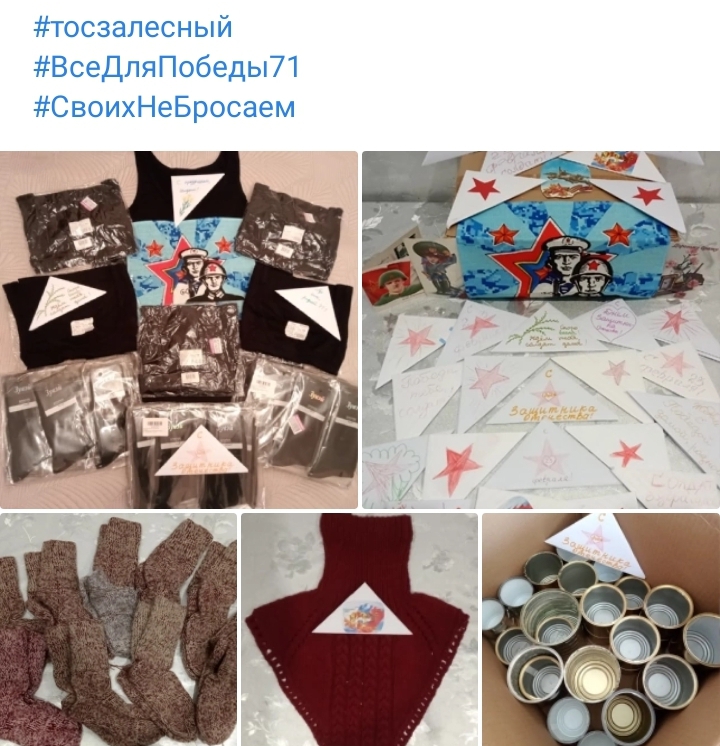 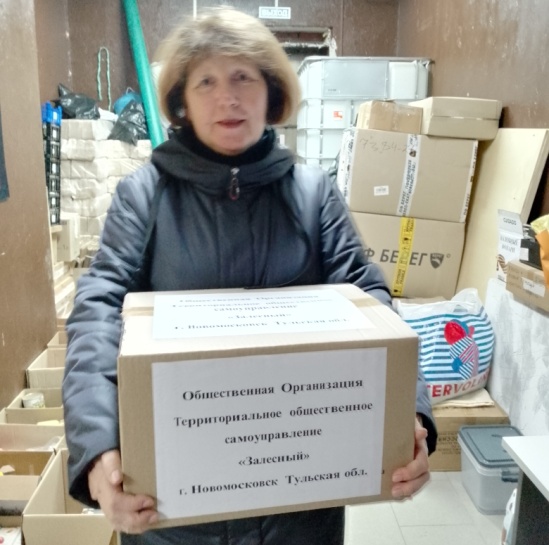 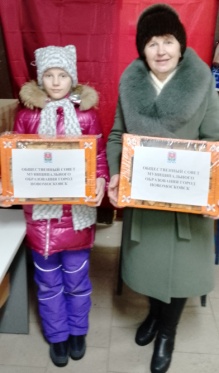 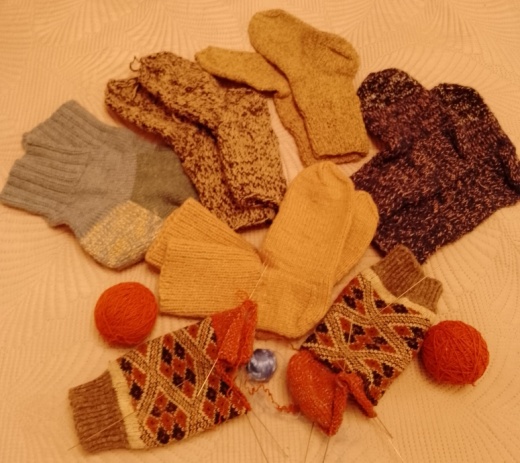 В целях повышения самообразования председатель и члены комитета ТОС «Залесный» регулярно посещают обучающие семинары, участвуют в круглых столах, заседаниях, совещаниях и других мероприятиях, проводимых администрацией   города  Новомосковска  и  Правительством Тульской области
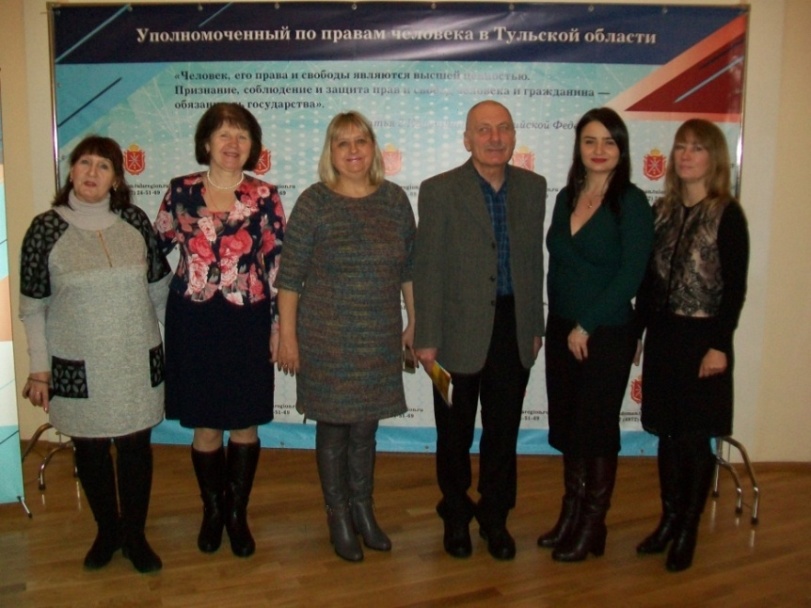 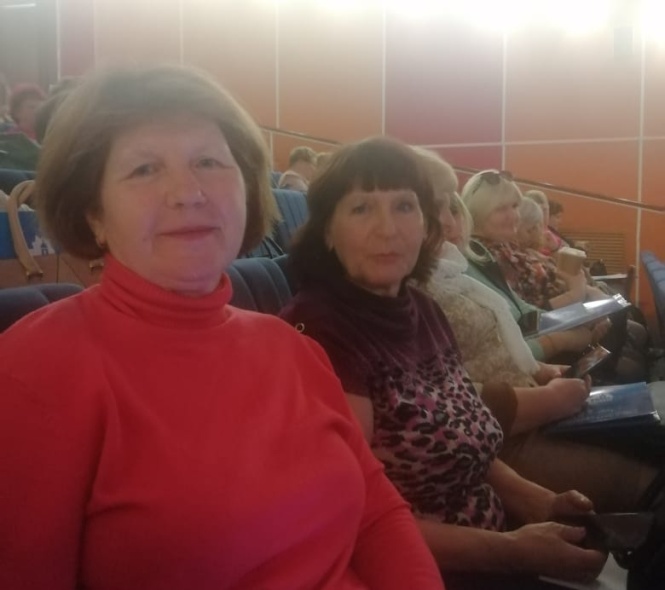 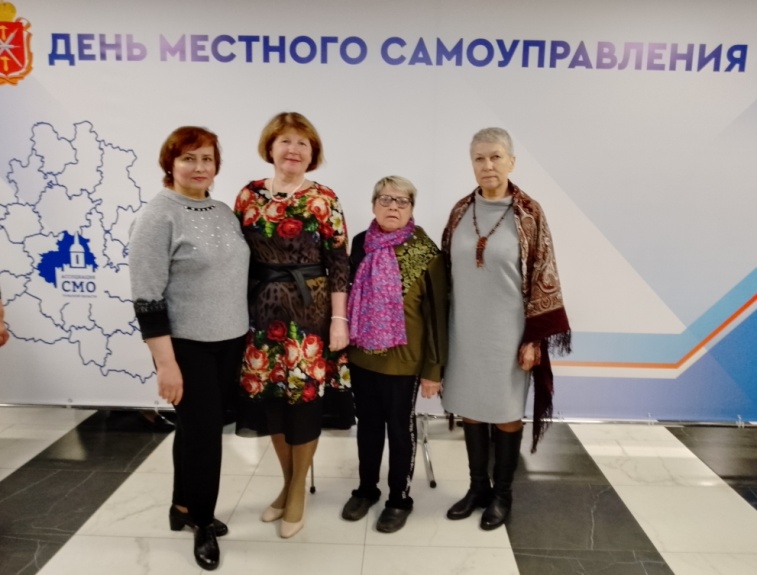 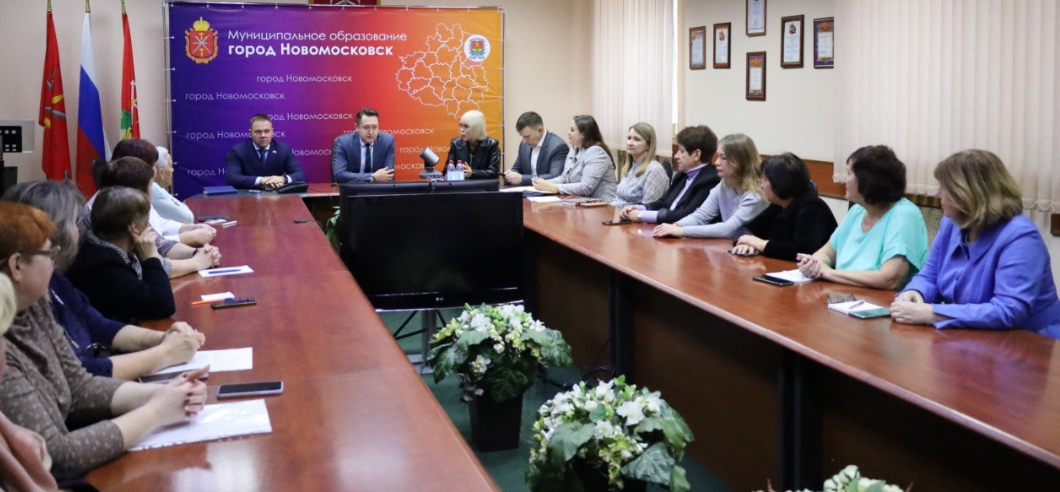 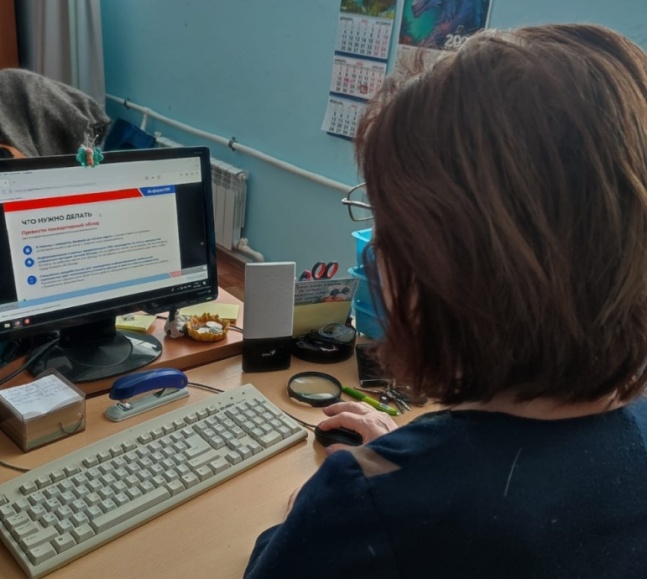 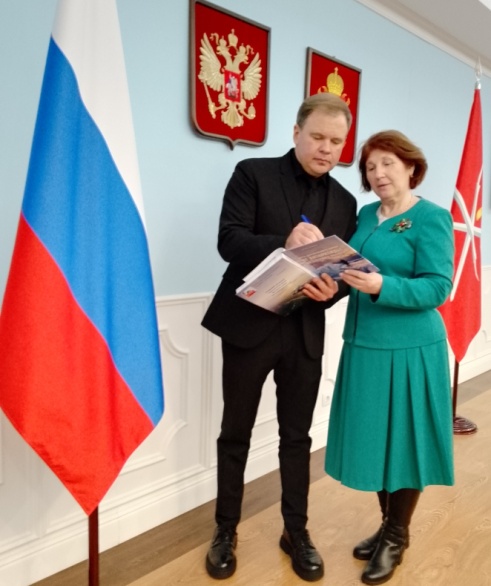 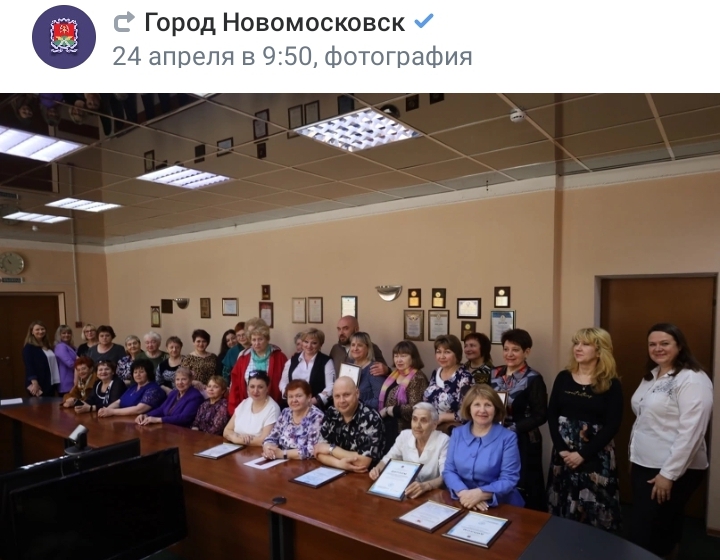 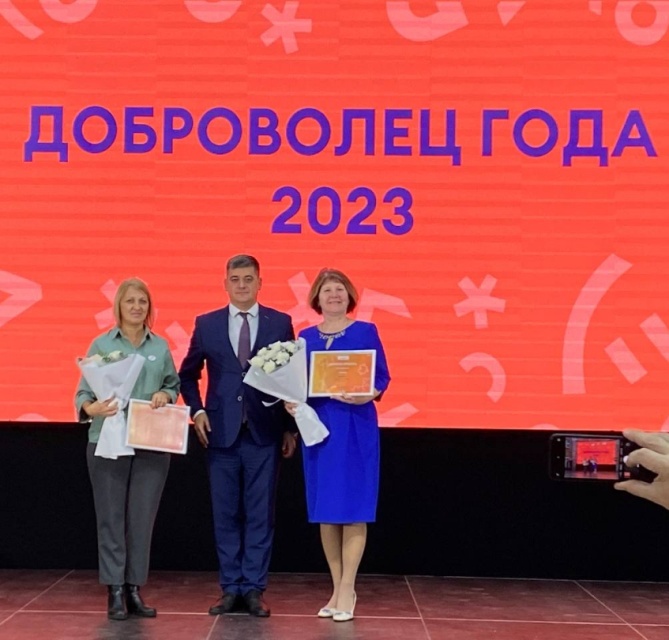 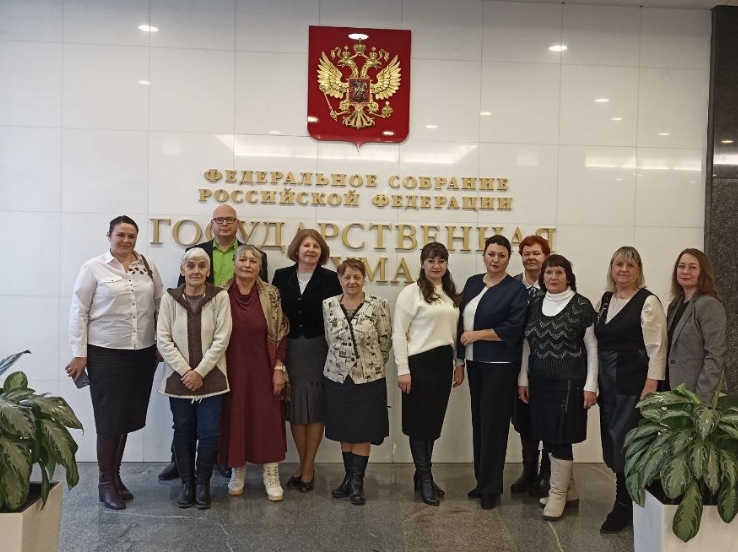 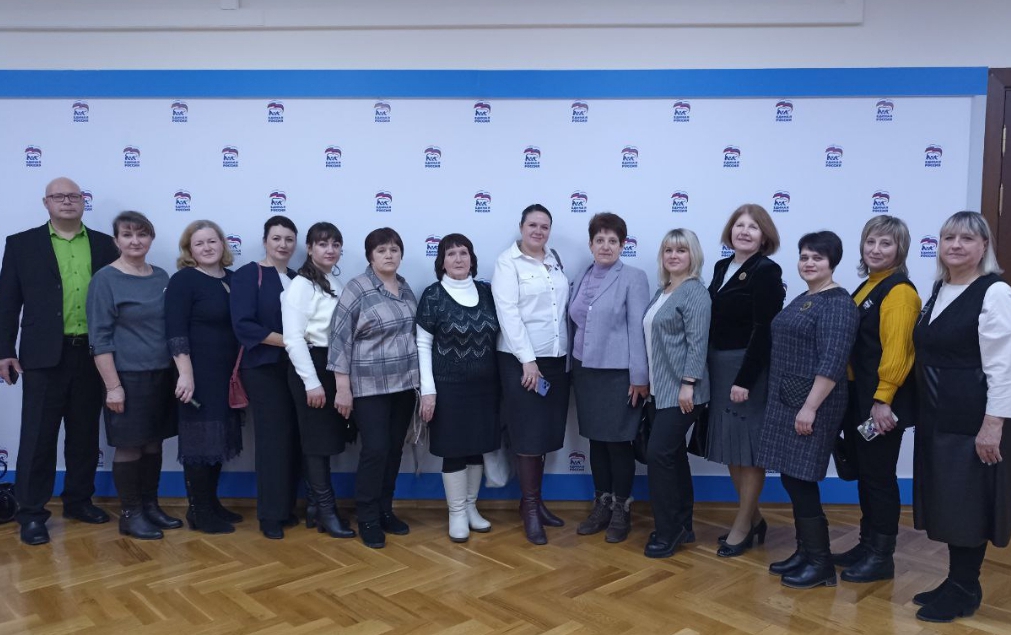 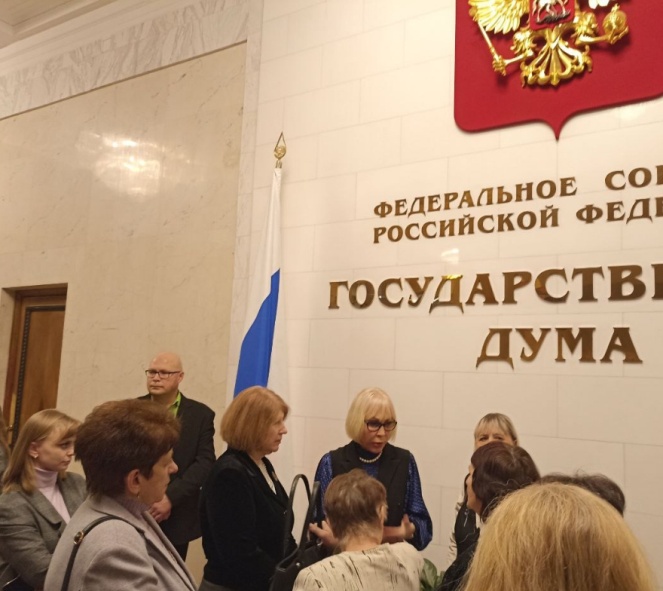 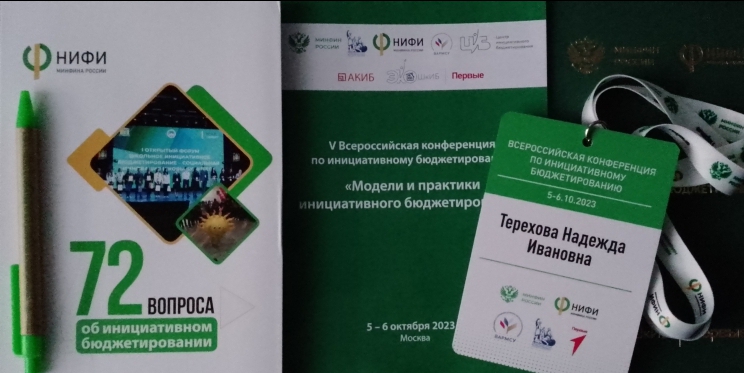 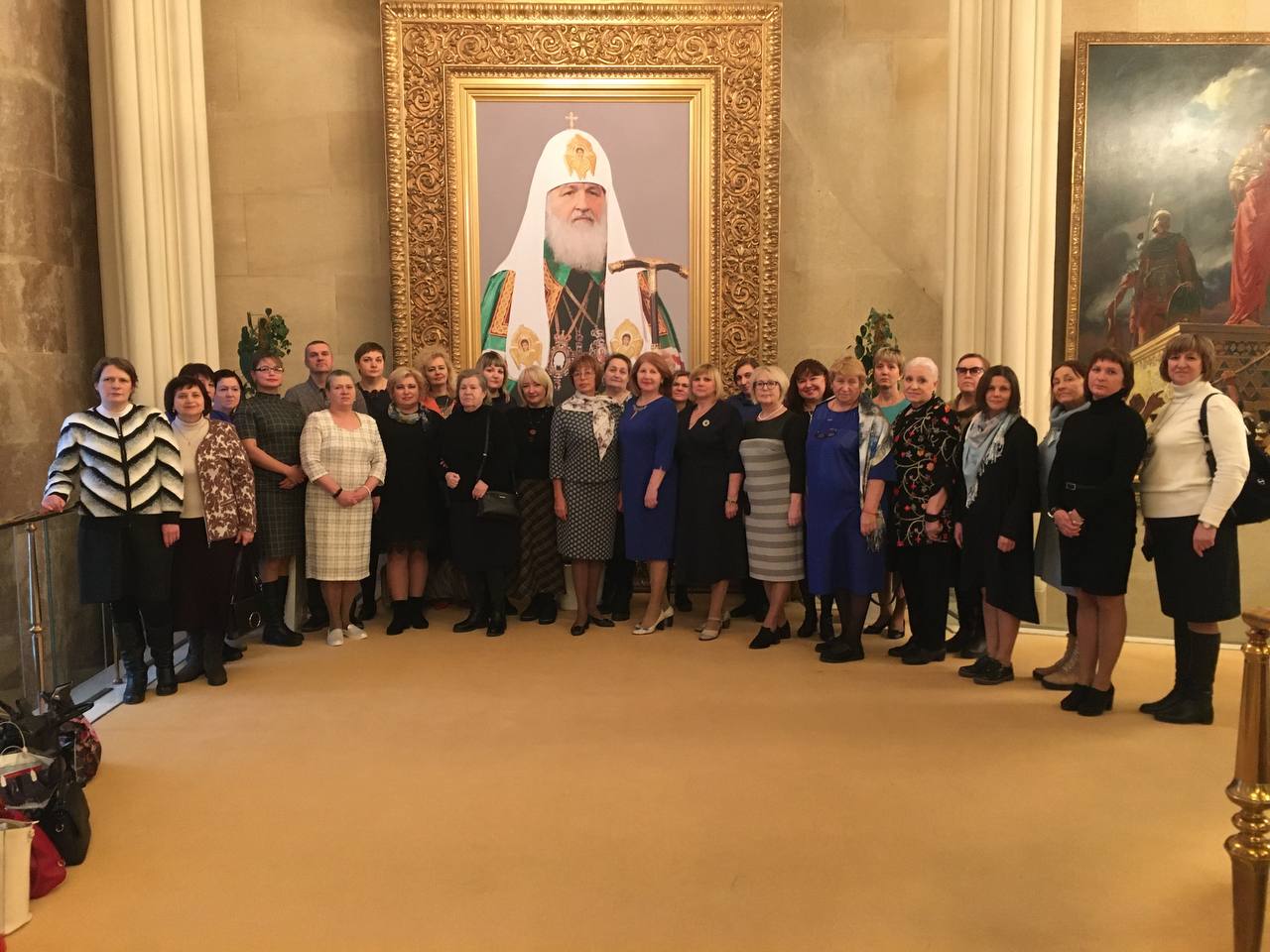 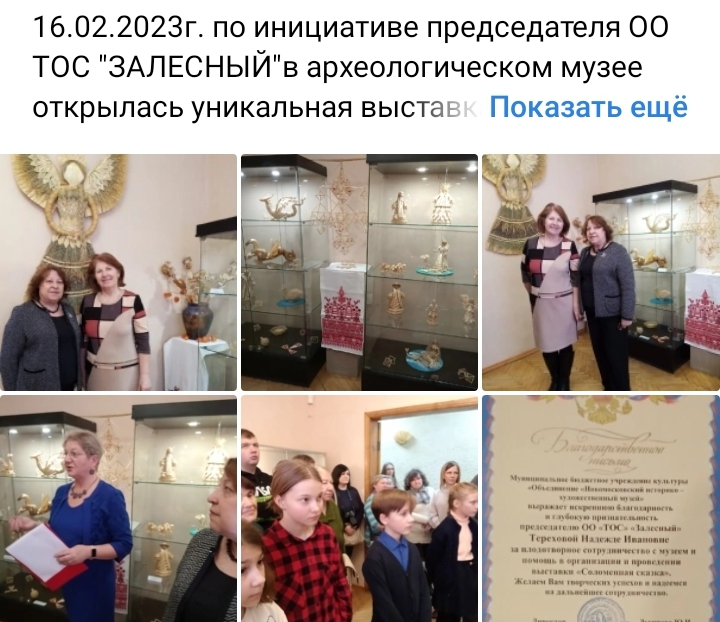 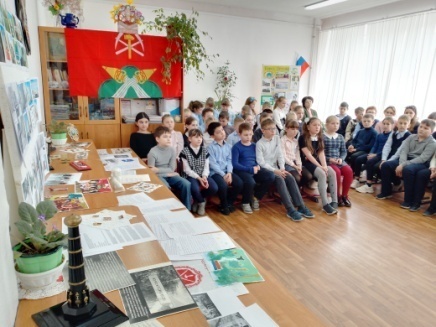 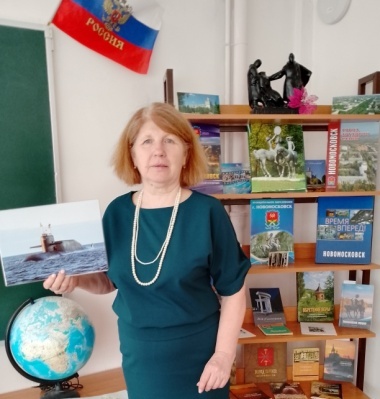 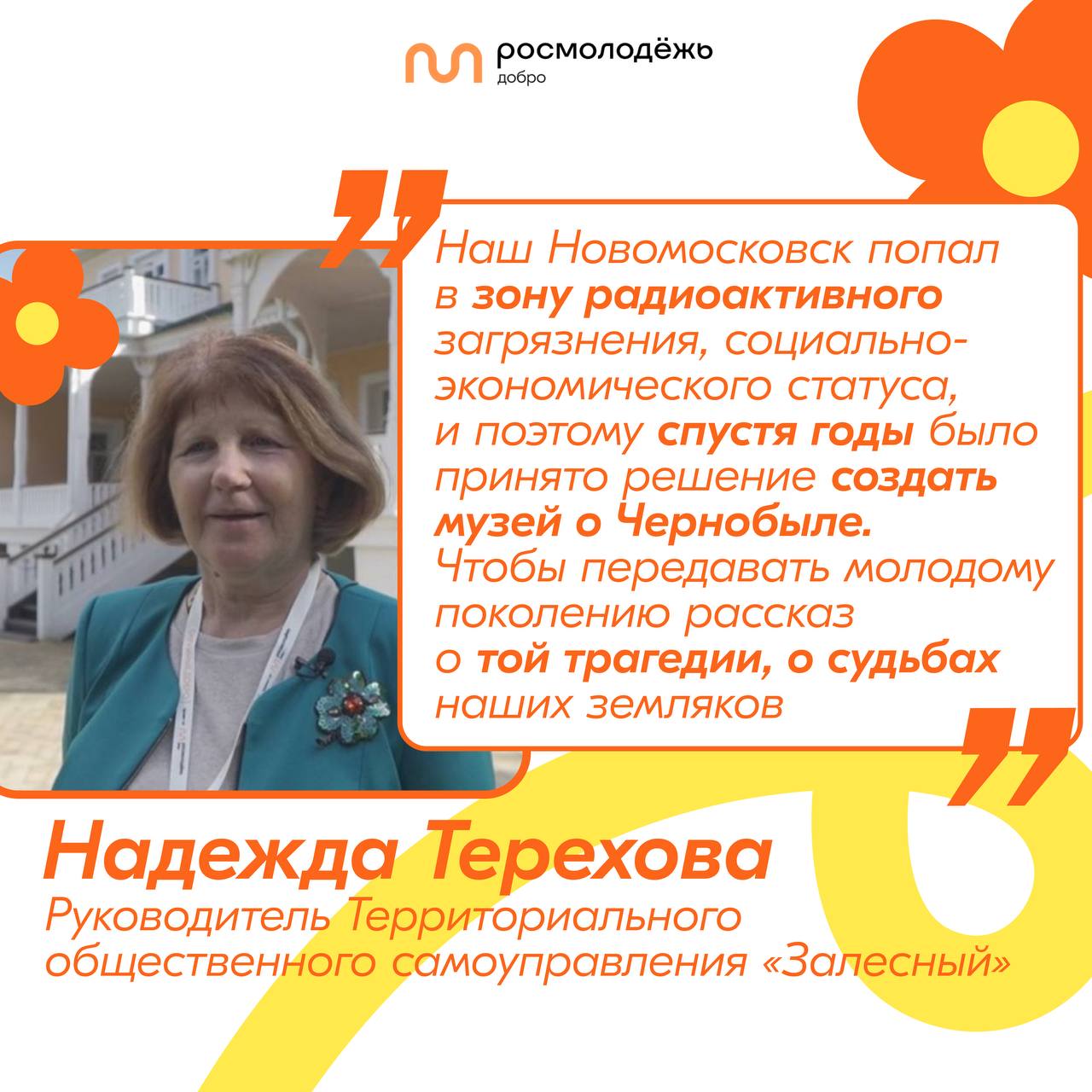 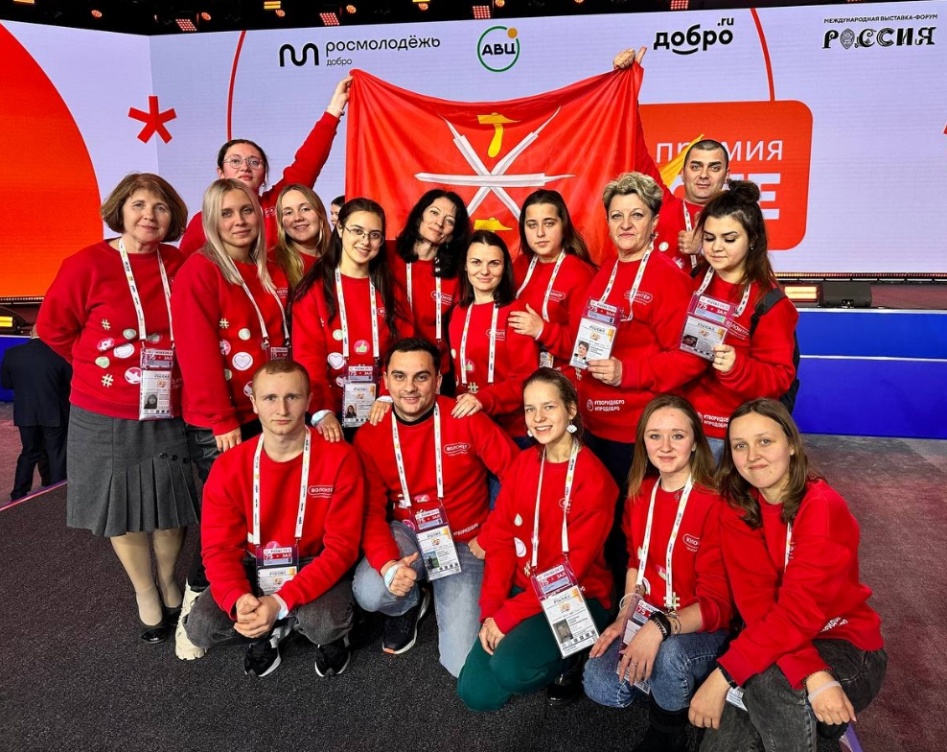 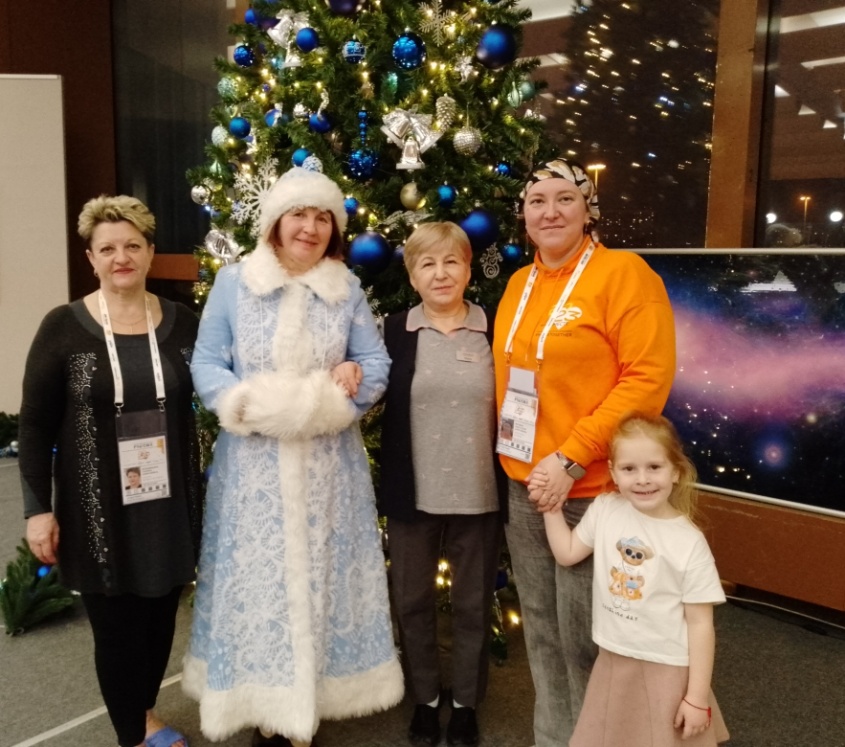 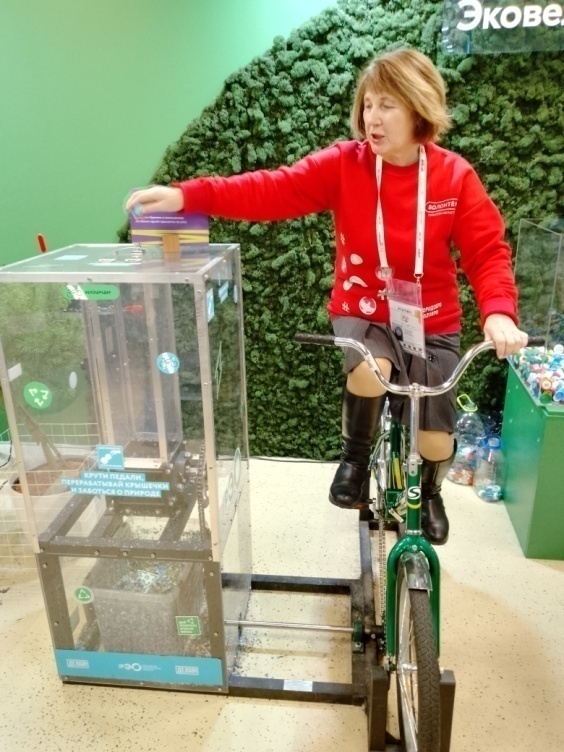 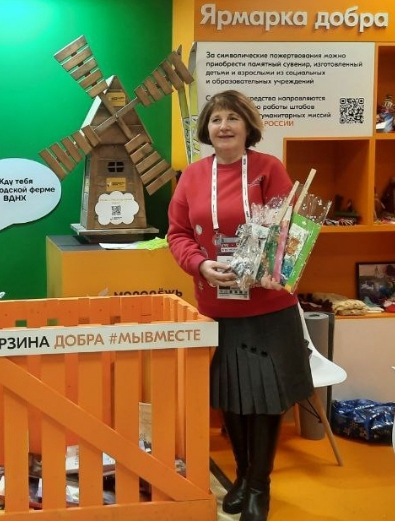 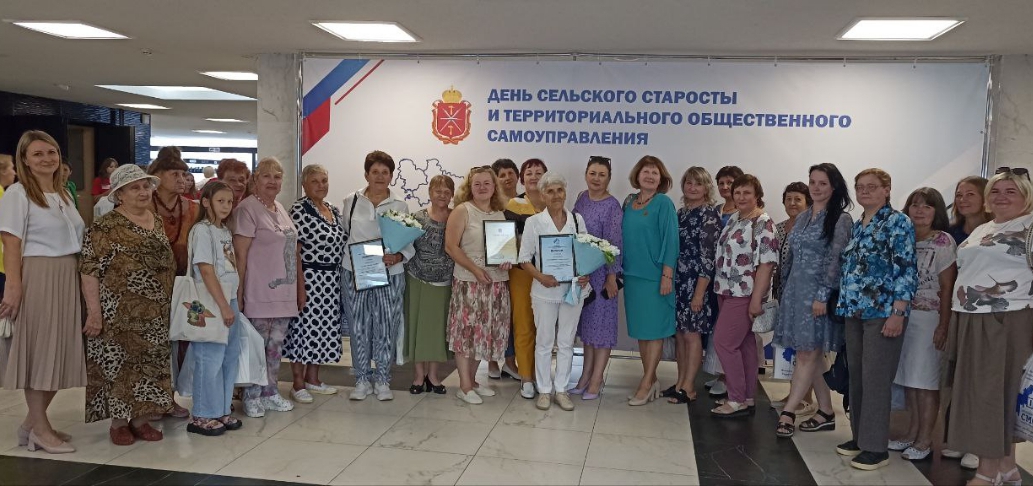 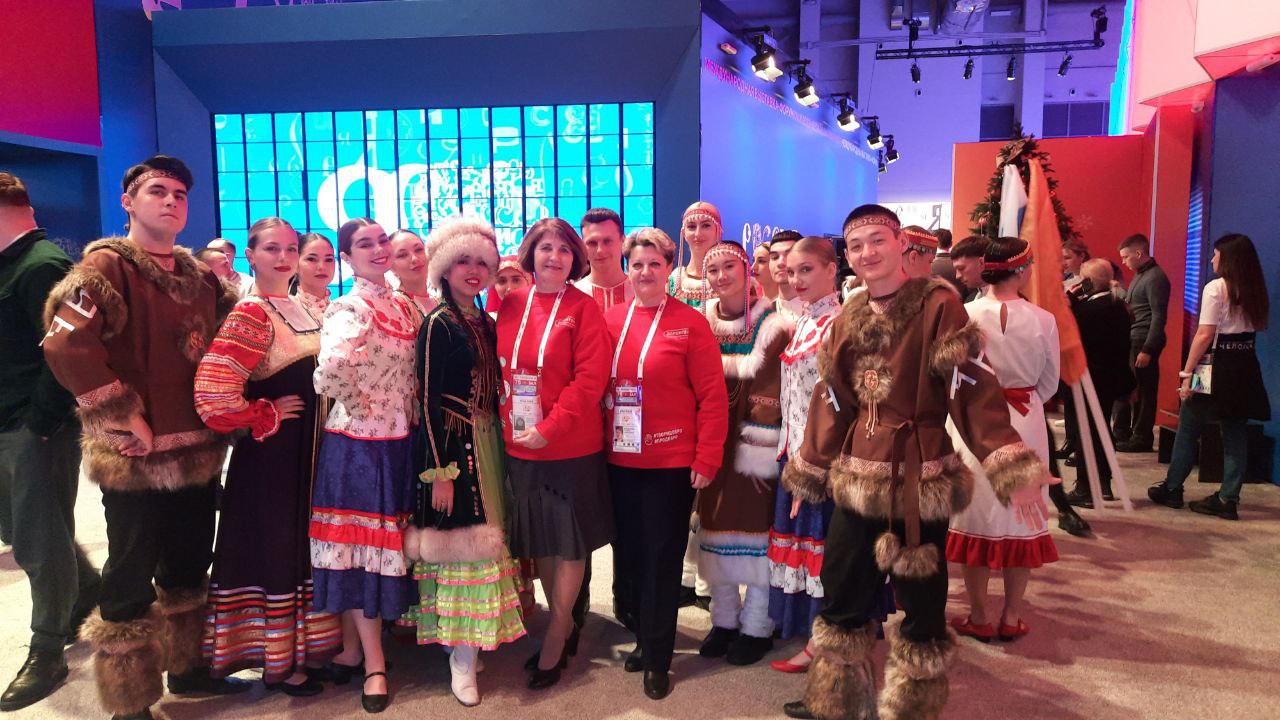 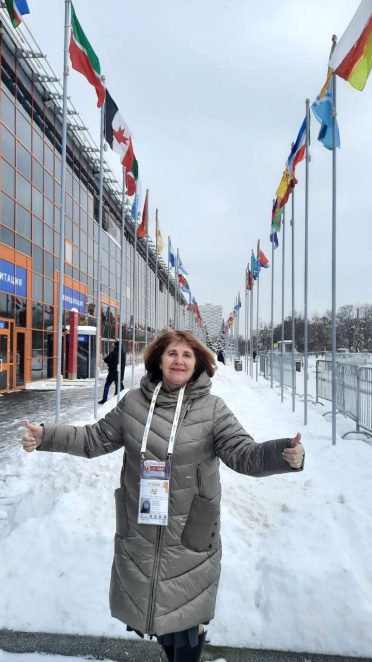 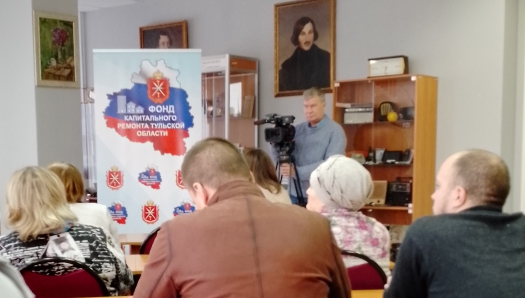 Участие председателя ТОС в региональном семинаре по вопросу перевода средств капитального ремонта на специальный счёт
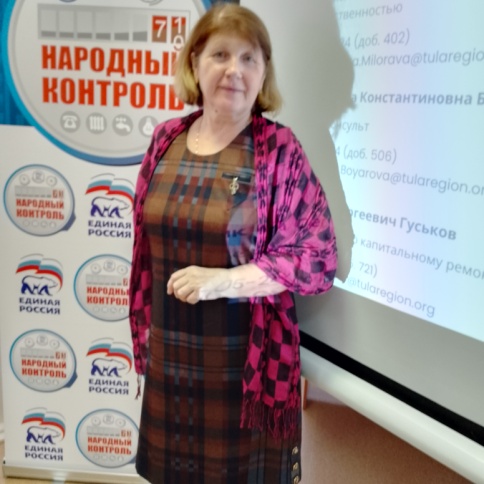 Спасибо за внимание!
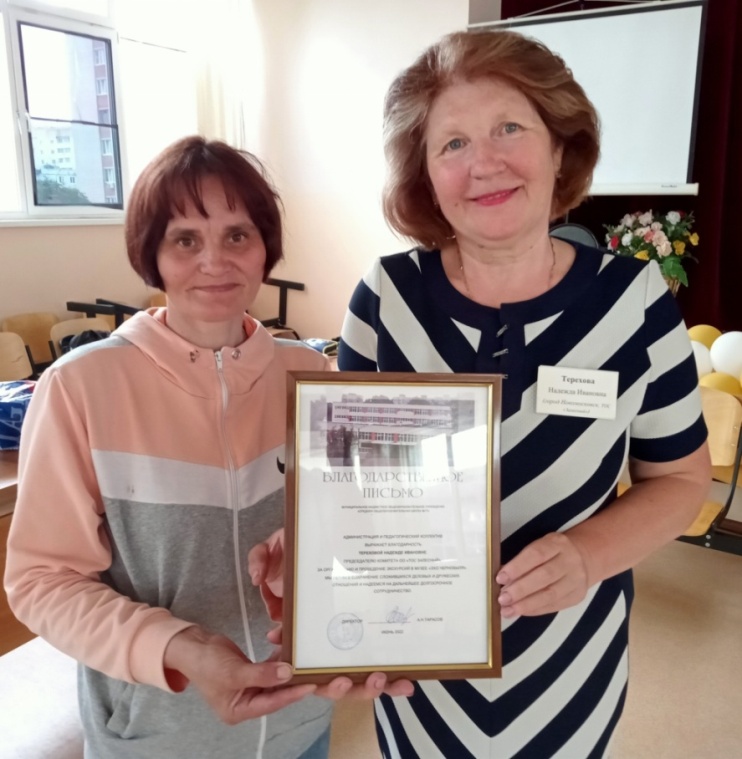 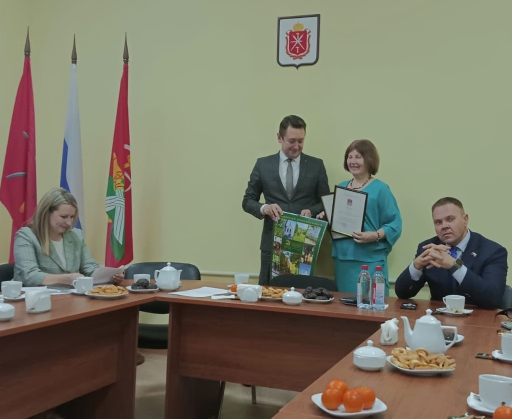